Friday Maths lesson
WALT: use addition and subtraction to solve problems
You are hopefully feeling confident with expanded column addition and using maths frog to subtract. 
So today I am giving you some word problems to solve. You will need to decide whether you need to add or subtract and carry out the appropriate calculation.
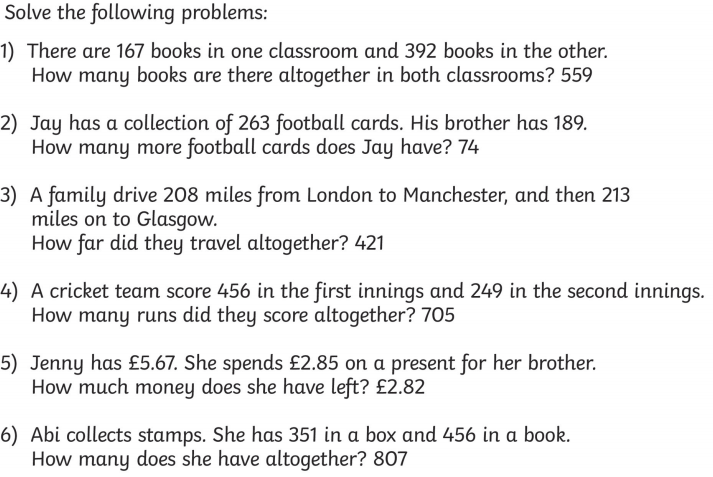 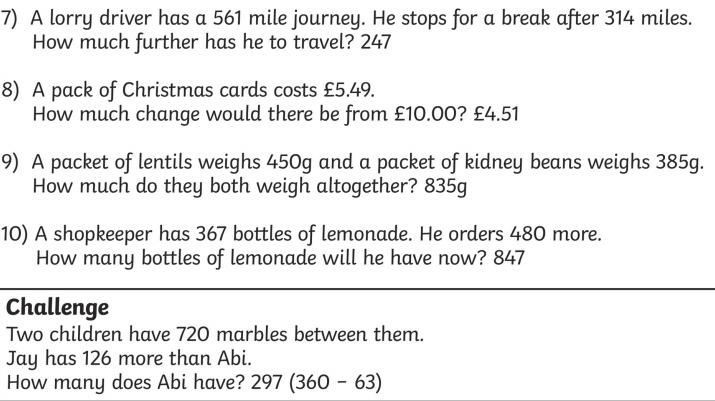 Answers:

559
74
421
705
£2.82
807
247
£4.51
835
847
Challenge: Abi has 297 (360 – 63)